Covid Health Equity Technical Assistance	Canva Tutorial | August 4, 2022
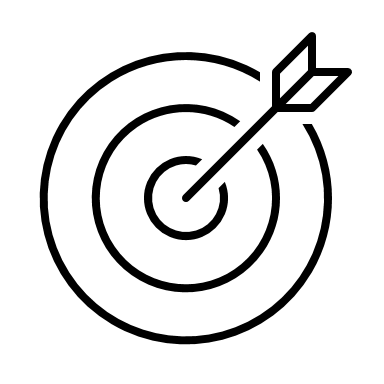 Agenda
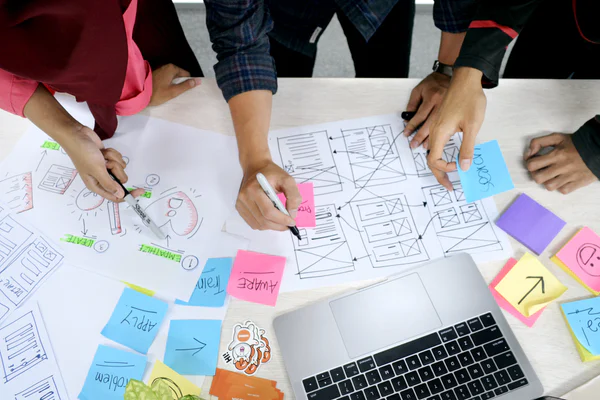 What is Canva?
Overview of Canva Functionality
Basic Graphic Design Principles
Tutorial
2
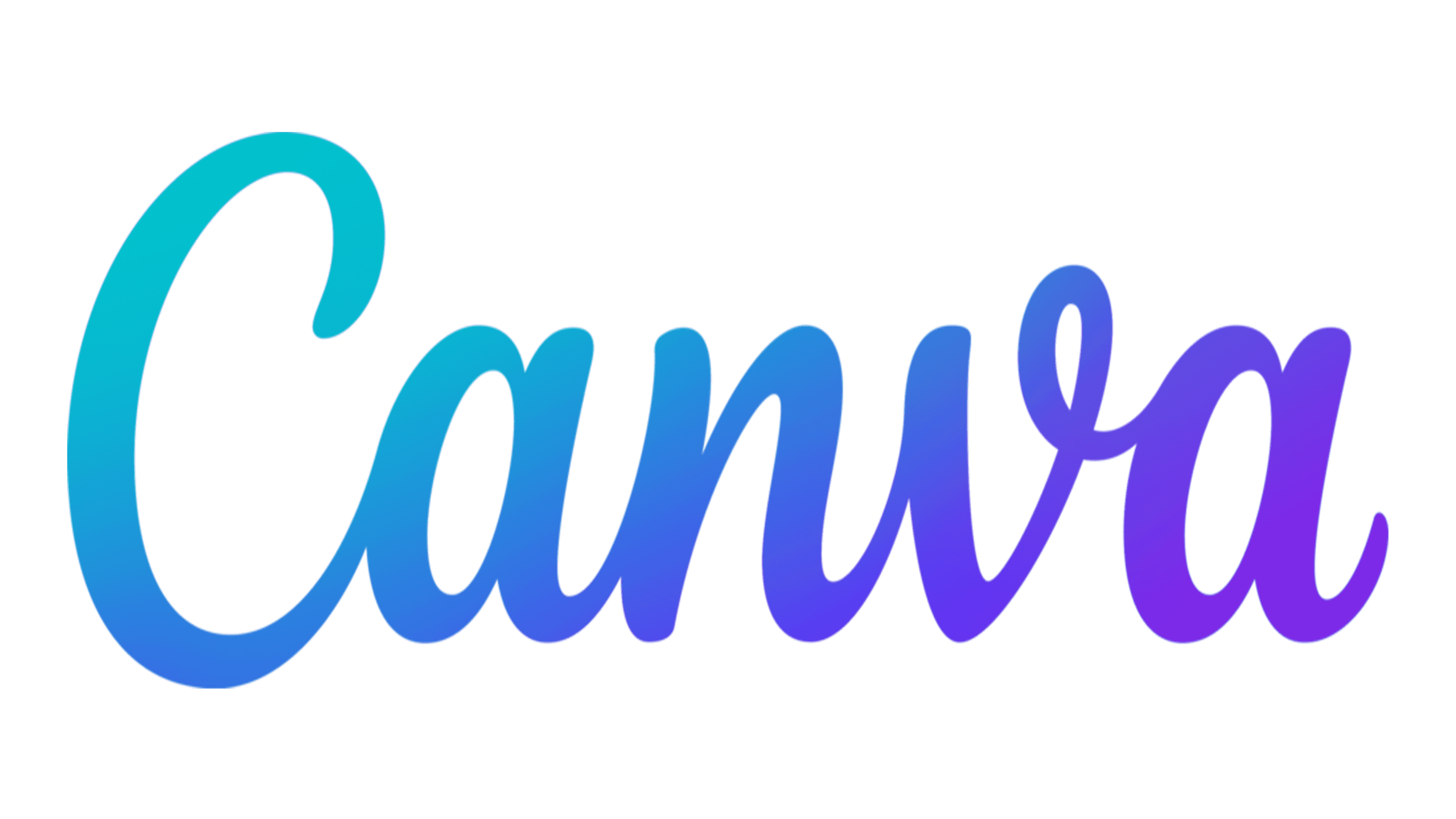 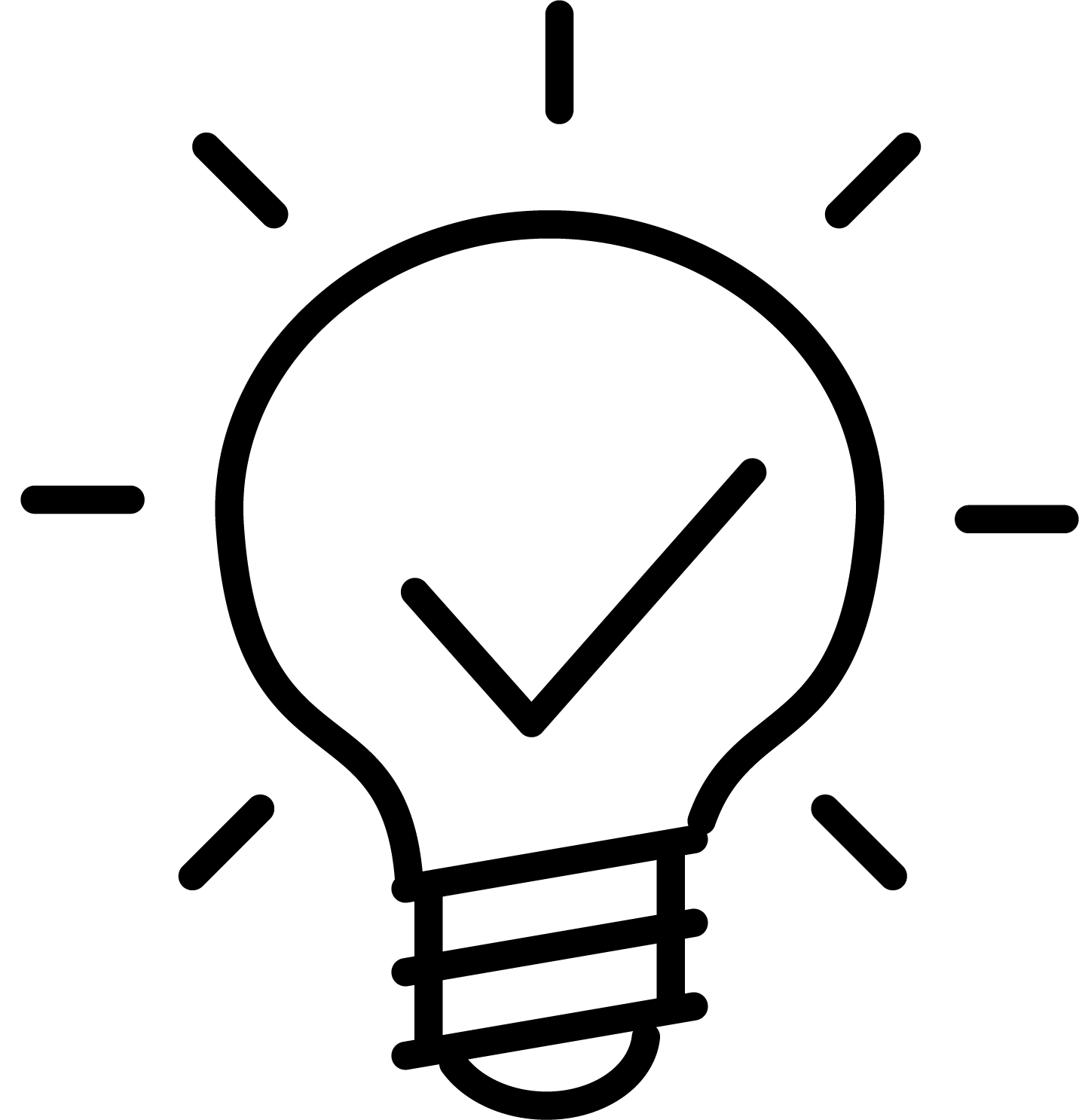 ?
What is
Get started with Canva!
Create an account, using your email and creating a password
Canva is a web-based graphic design platform that can be used to create:
Social media posts
Posters
Flyers 
And more!
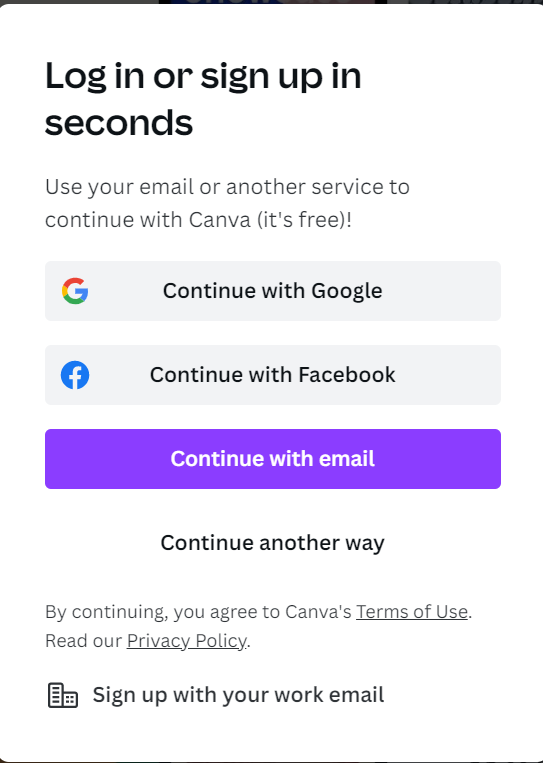 Feel free to log on to Canva now and follow along throughout the session!
3
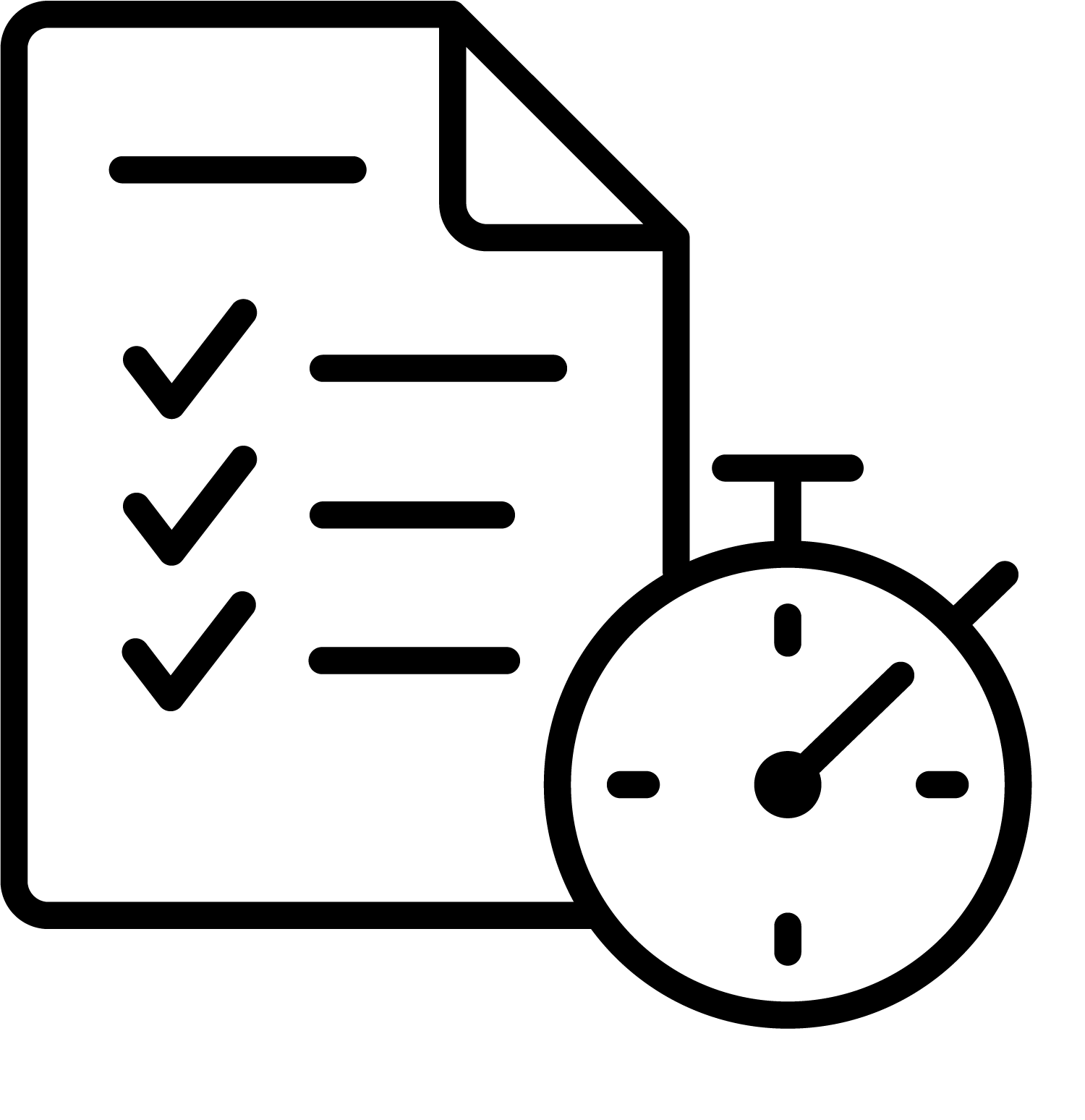 Templates
Click on the Templates icon at the sidebar to find editable designs for the type of material you’re creating
Search for themes and topics to help find the right template for your purposes
Edit and move features within the template to better fit your content
Upgrading to Canva Pro for a monthly fee gives you access to more templates and features!
4
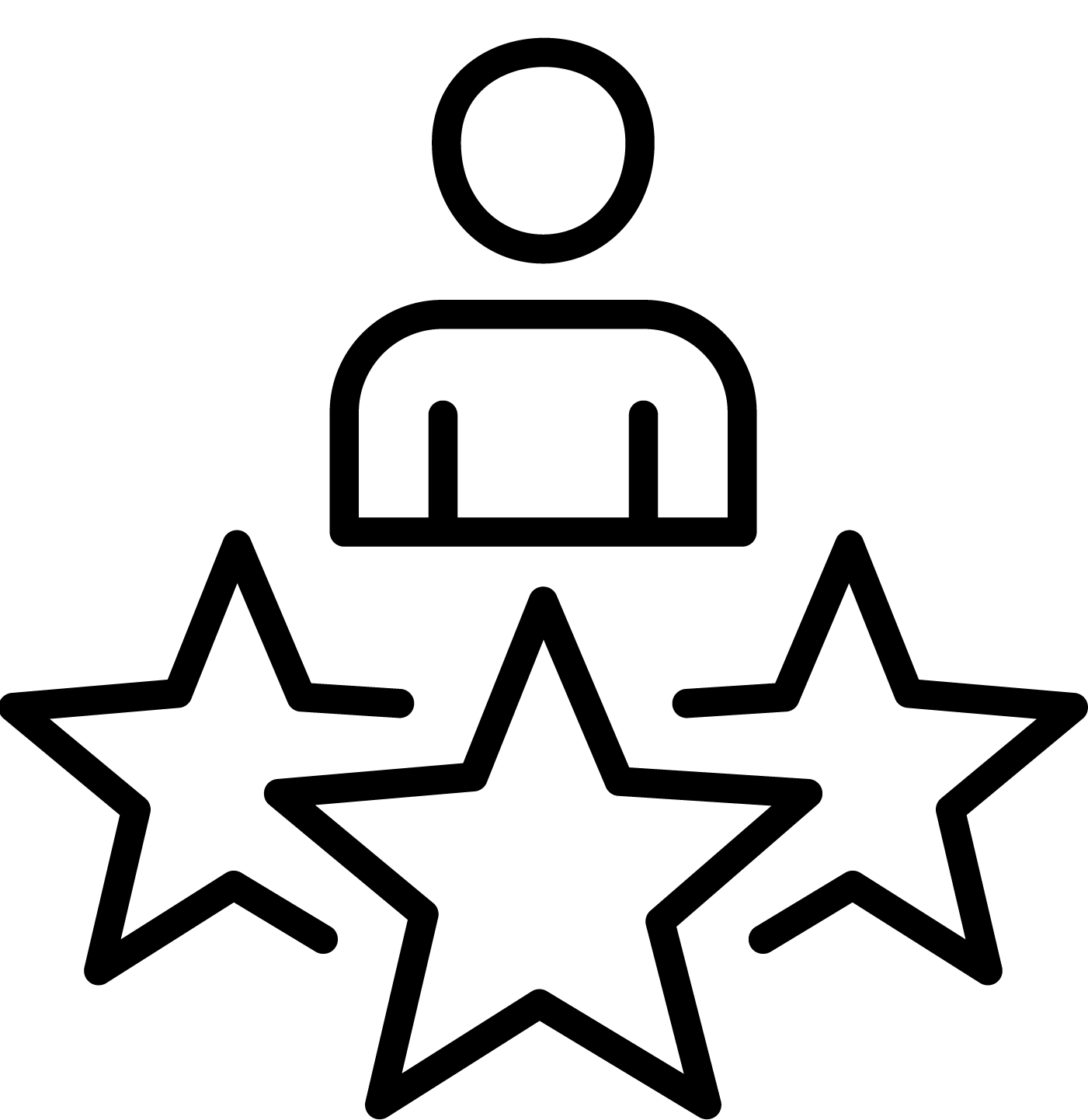 Elements
Elements can be lines and shapes, graphics, stickers, photos, frames, and audio/video clips
Edit elements by dragging and dropping into position, resizing, or even changing their colors
Search for elements by keyword to find what you are looking for
Elements can help add visual interest and dimension to your design
5
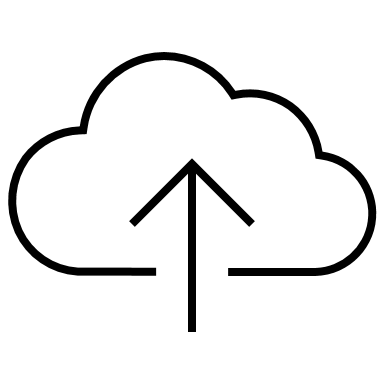 Uploads
Use Uploads if you want to include your own graphics/content
Click the button “Upload Media” and you’ll be able to select content from your own computer
Uploads will remain in your library and saved for future use
You can upload photos, videos, and audio clips, in a variety of file types
6
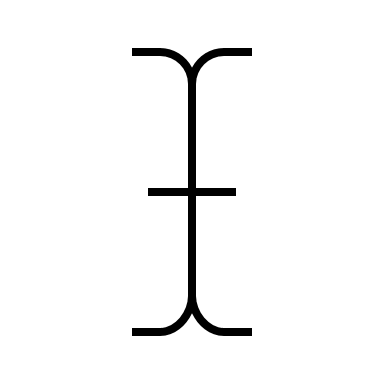 Text
Click on the sidebar to add text boxes to page
Once added, you can edit the font (size, colors, highlights, etc.)
You can also drag to resize text boxes
Canva has suggestions for fonts that look good together and presets for sizing
When in doubt, use less text!
7
Basic Principles of Design
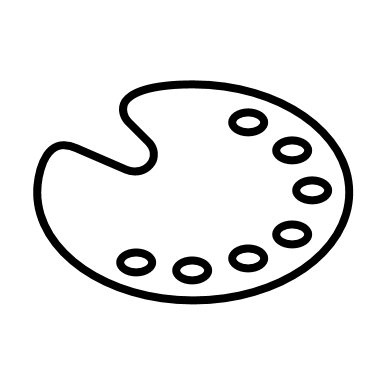 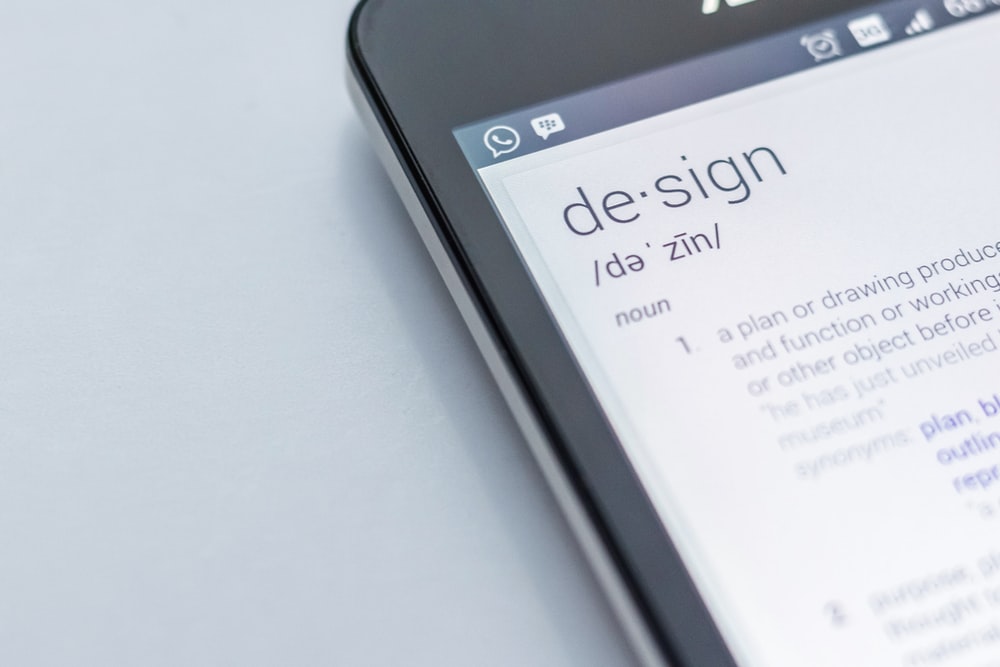 Color
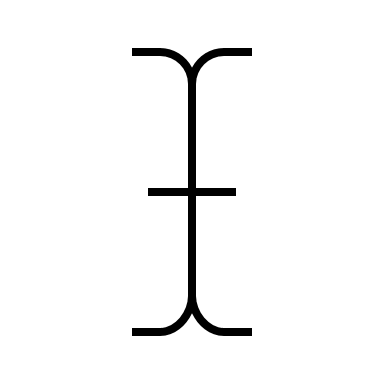 Typography
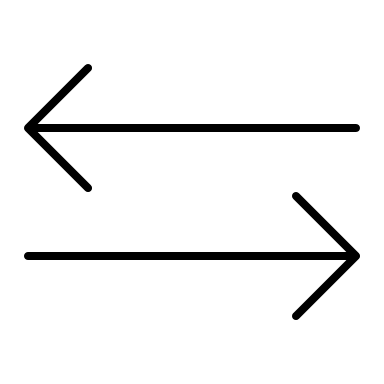 Spacing
8
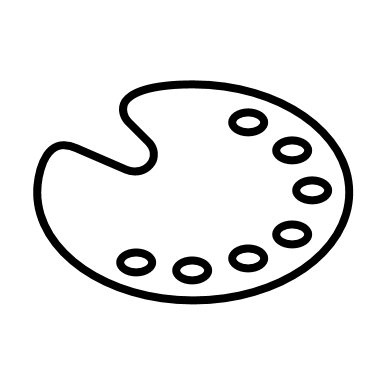 Color
2-3 colors in one design is a good rule of thumb
Use colors that complement each other
Choose colors that are either all warm tones or all cool tones to avoid clashing
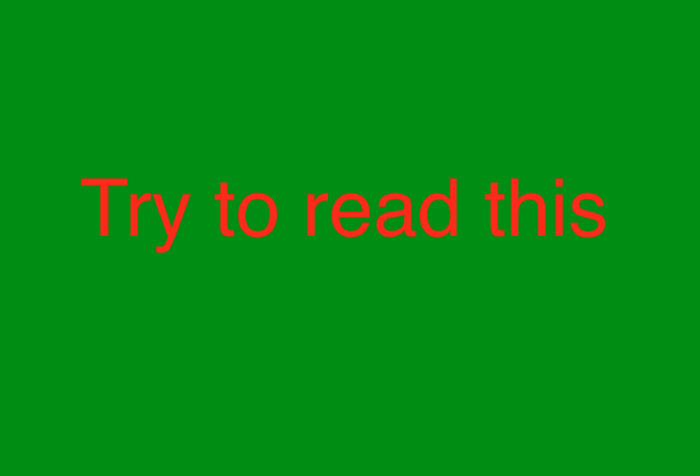 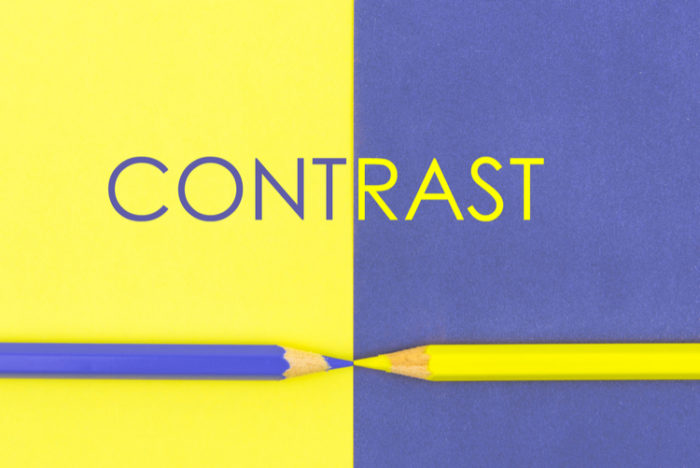 9
Typography
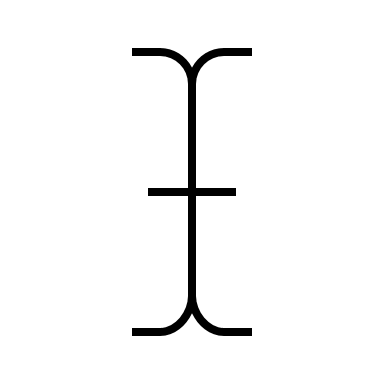 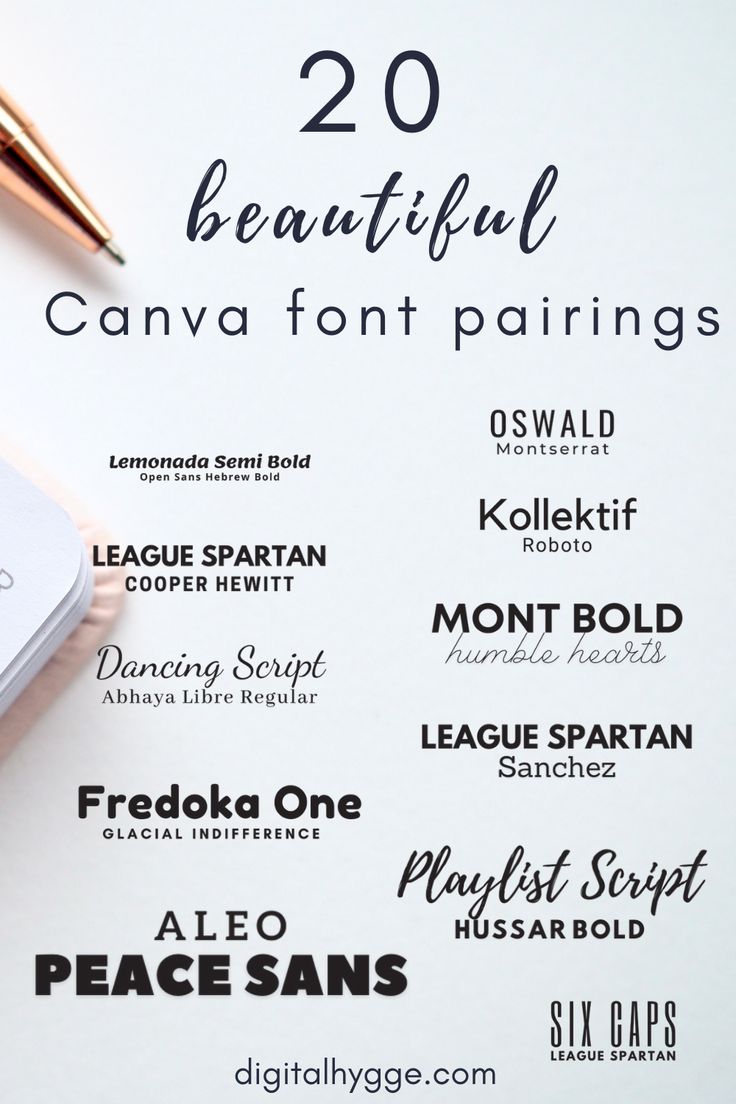 Use no more than 3 fonts
Develop a visual hierarchy (headers vs. body text)
Choose fonts that pair well together 
Default to fonts that are legible and easy-to-read
10
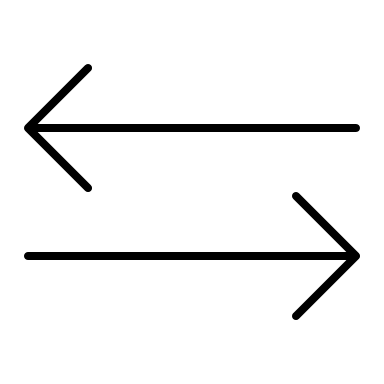 Spacing
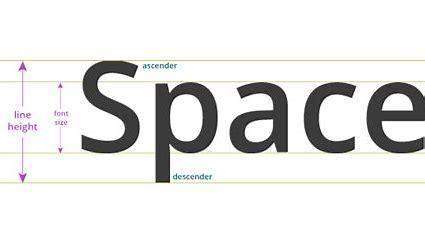 Leave “white space” – large blocks of text are difficult to read
Create space between paragraphs
Pay attention to alignment
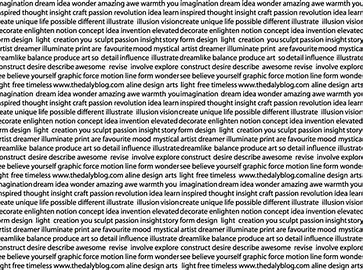 Gridlines and alignment guides automatically pop up on Canva to assist with proper spacing and alignment
11
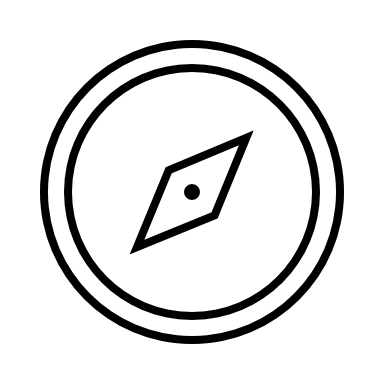 Resources
Canva Resources
Graphic Design Resources
8 Basic Design Principles to Help You Make Awesome Graphics | Adobe.com 
10 Graphic Design Rules You Should Never Break | DBI (digitalbrandinginstitute.com)
Typography Rules in Graphic Design | ACIL
Learn – Articles and Resources | Canva Blog
Design School Tutorials | Canva.com
Help Center | Canva.com
Don’t be overwhelmed! Find a program and style that works 
best for you!
12